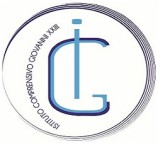 ISTITUTO COMPRENSIVO   STATALE  “GIOVANNI  XXIII”
Scuola  Primaria  “San Lazzaro”
Gli alunni delle classi
 terze presentano:
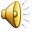 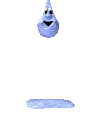 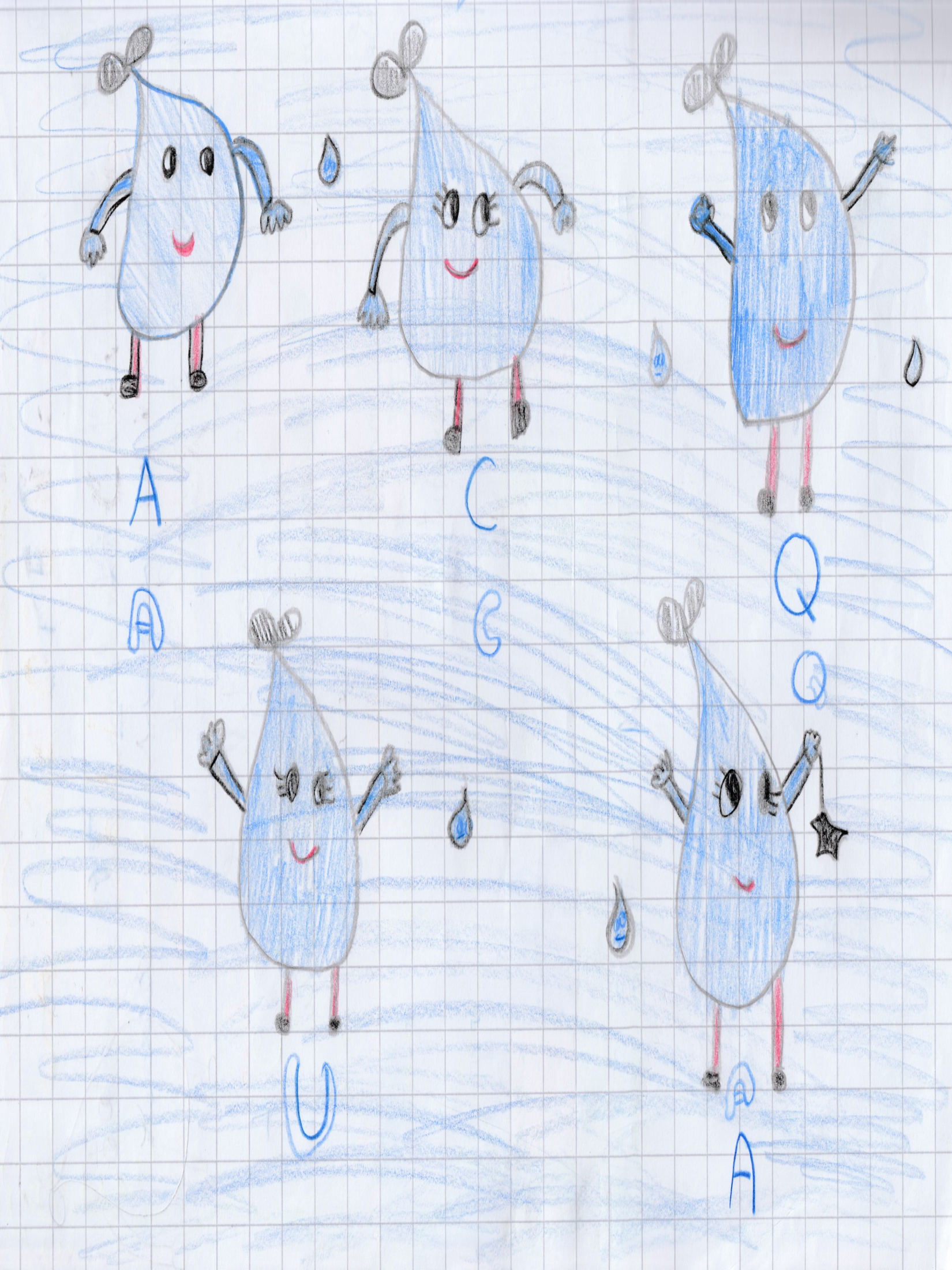 Ciao, io sono l’ACQUA!
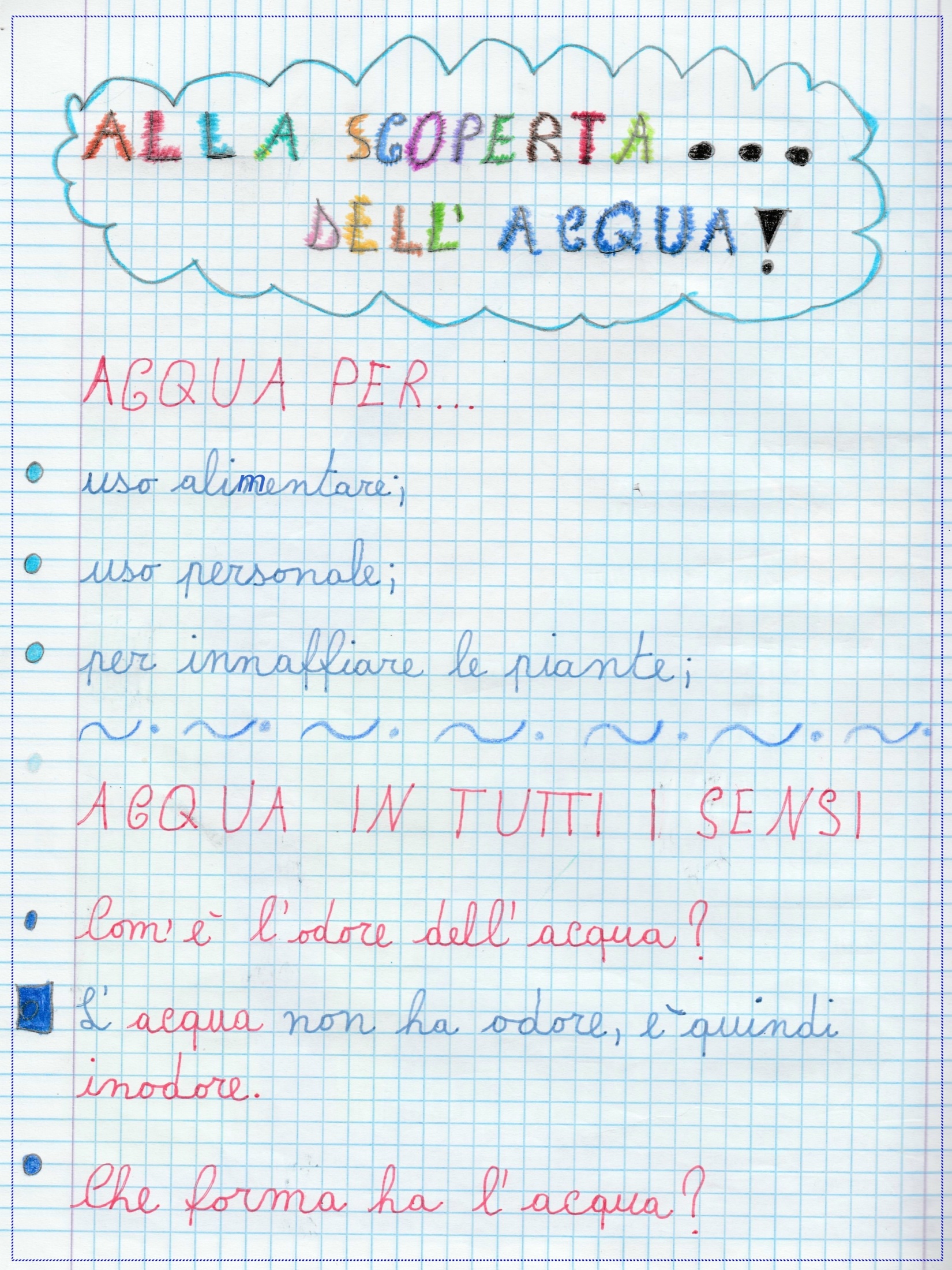 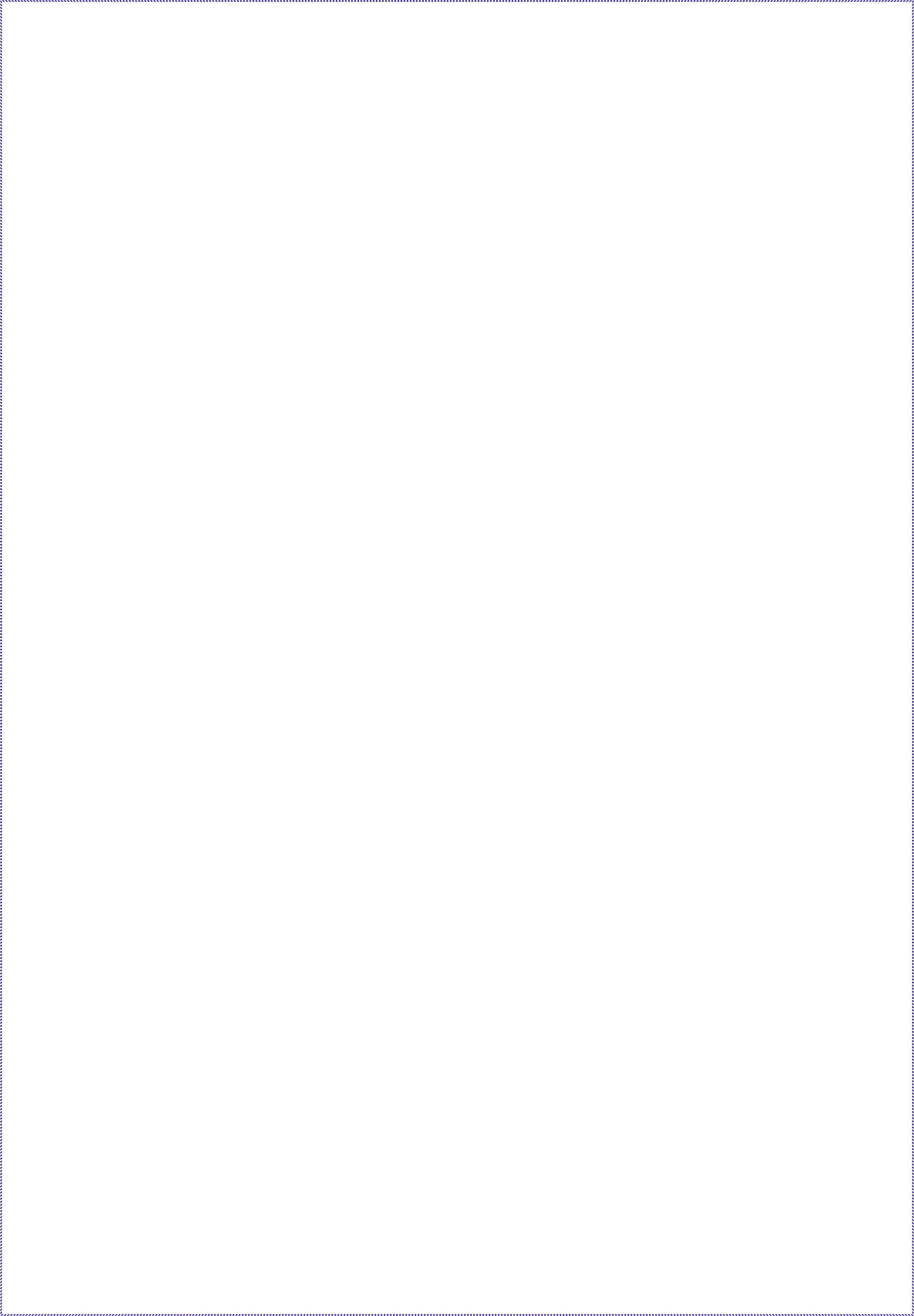 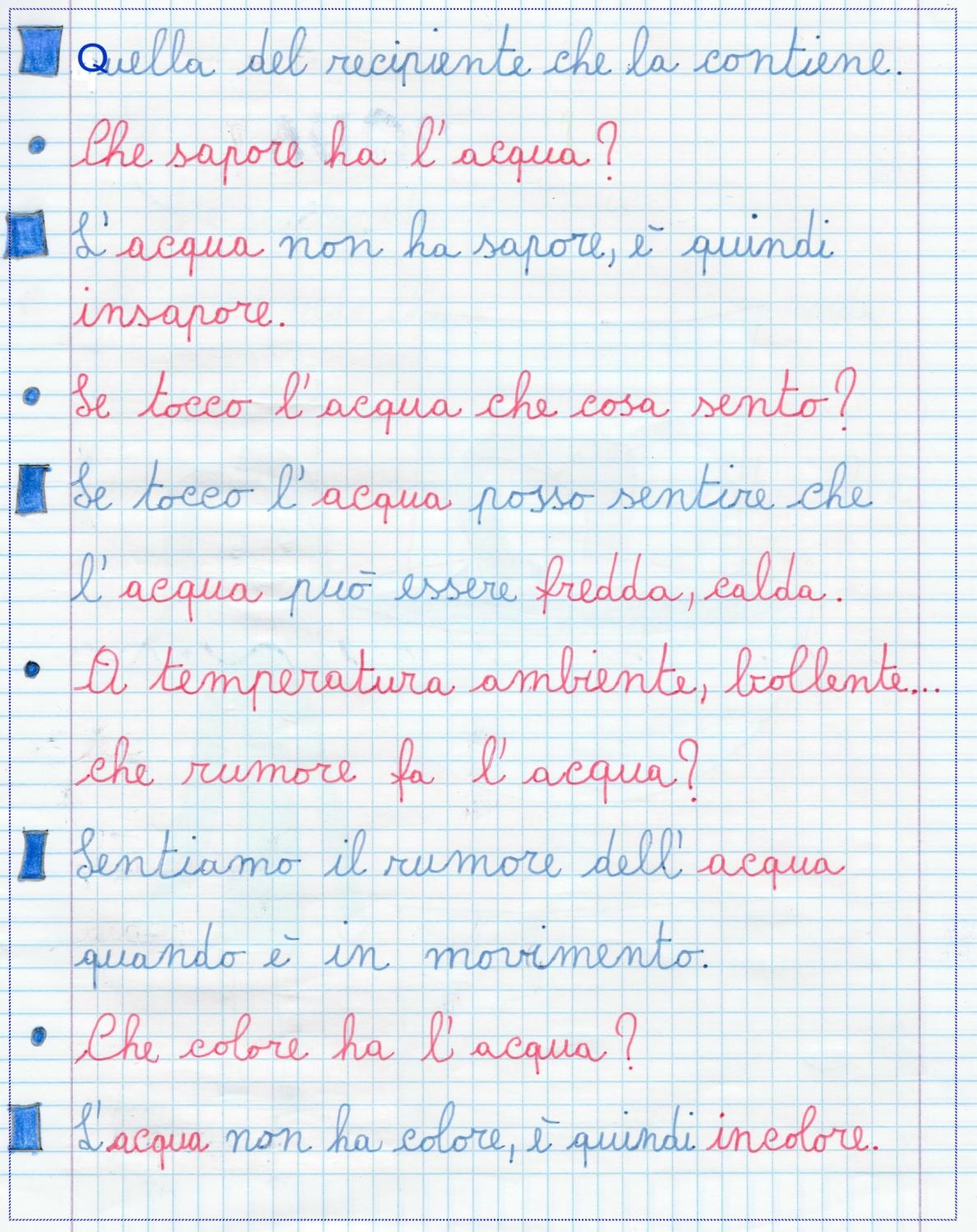 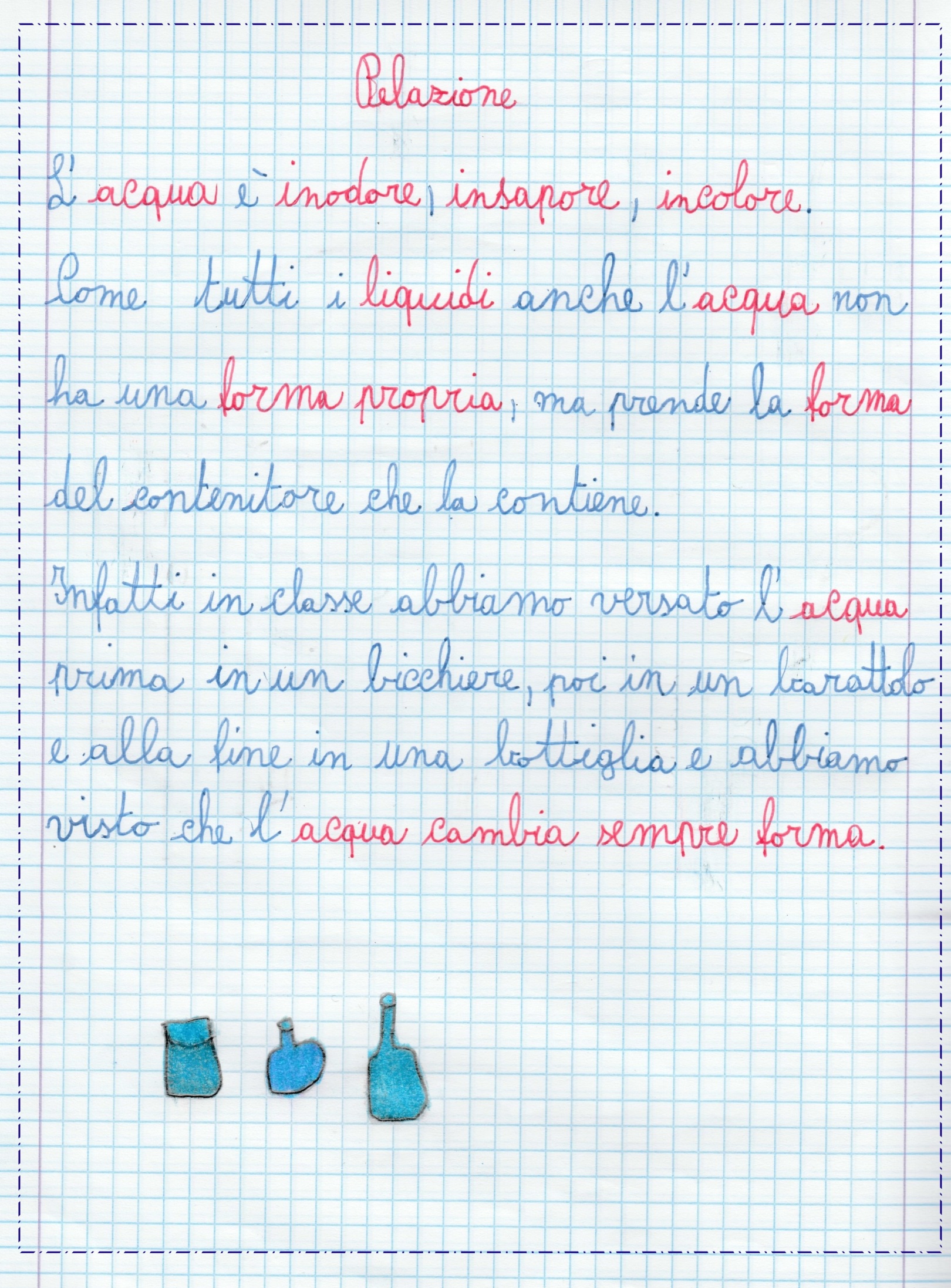 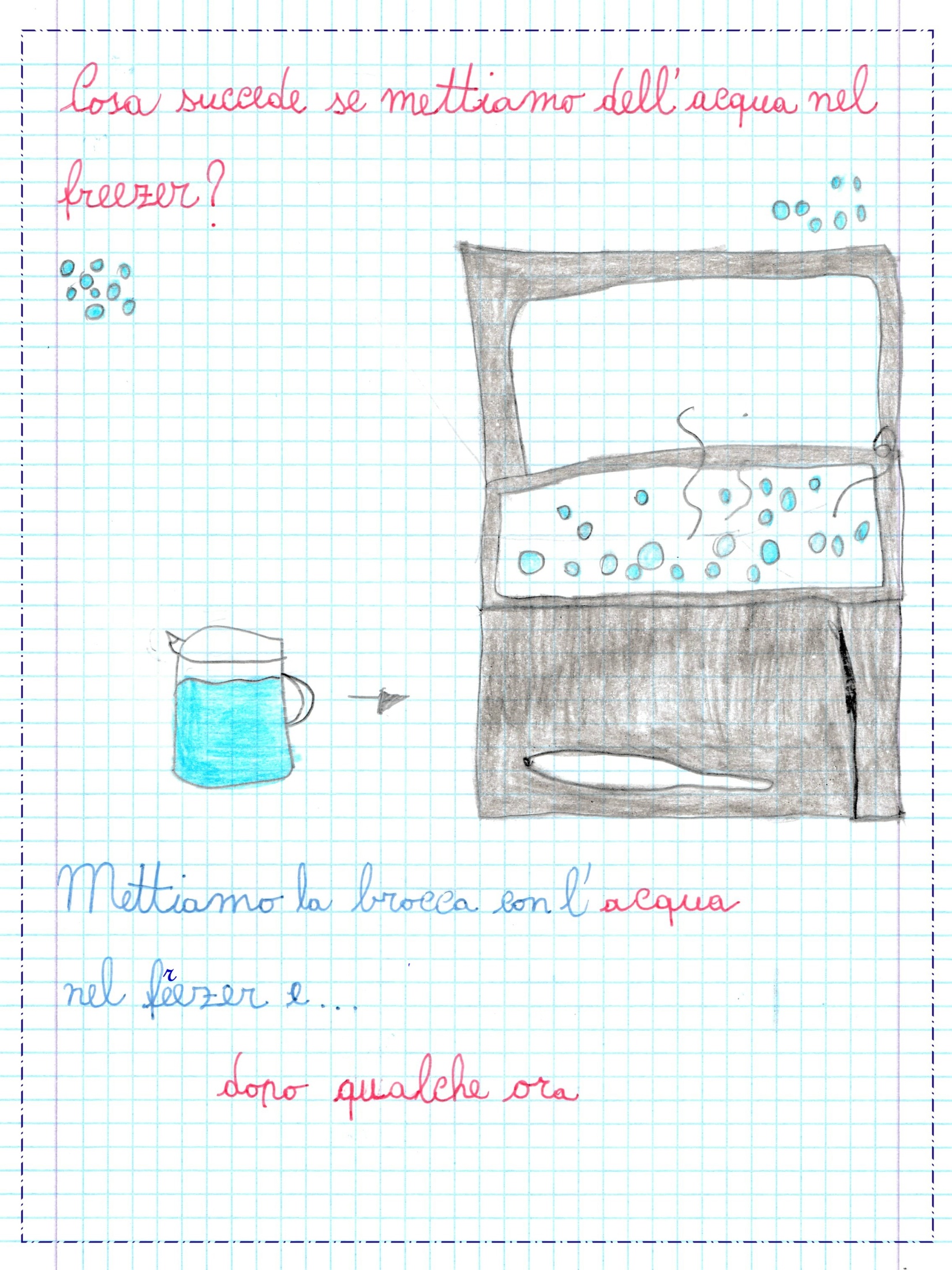 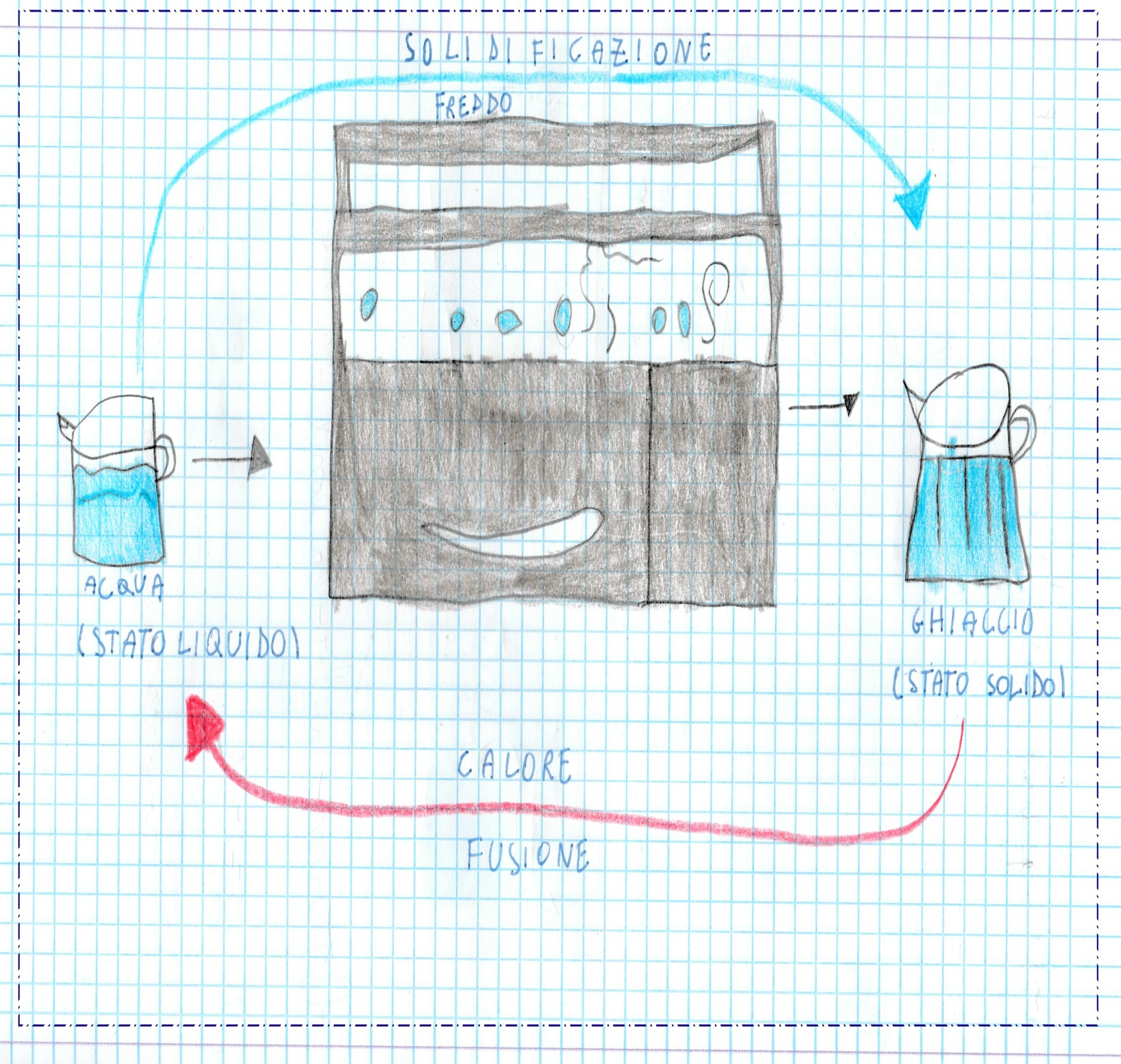 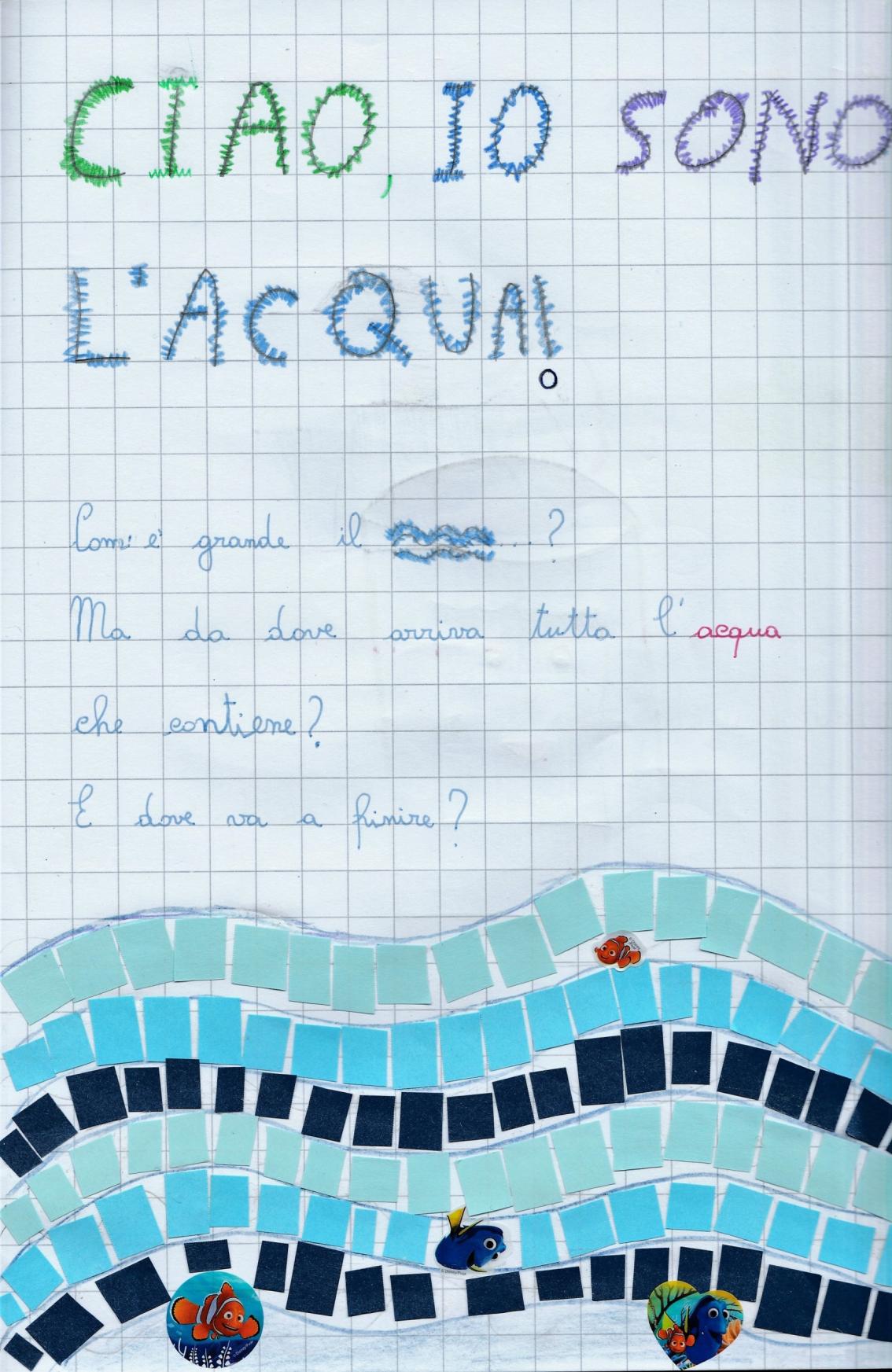 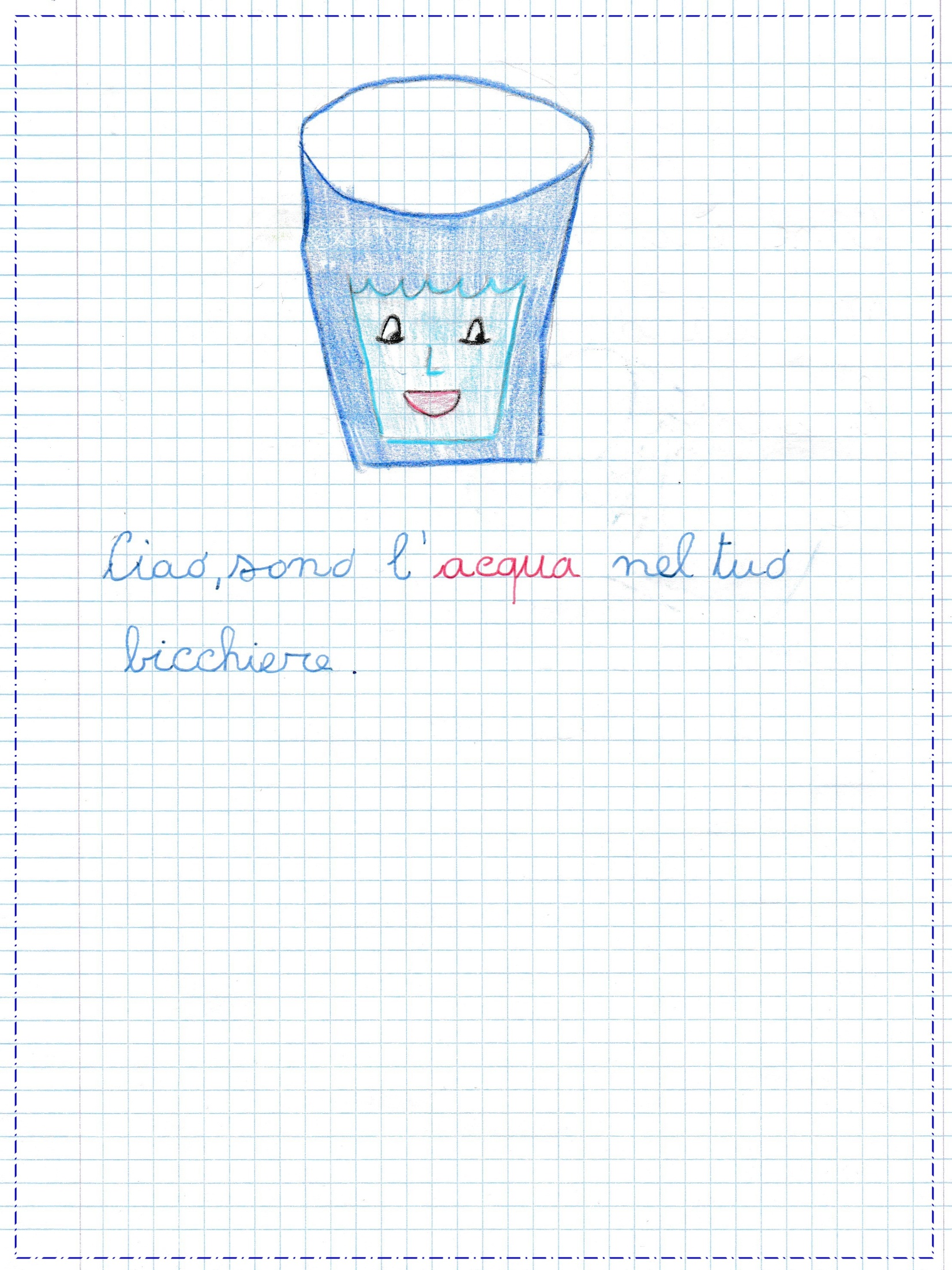 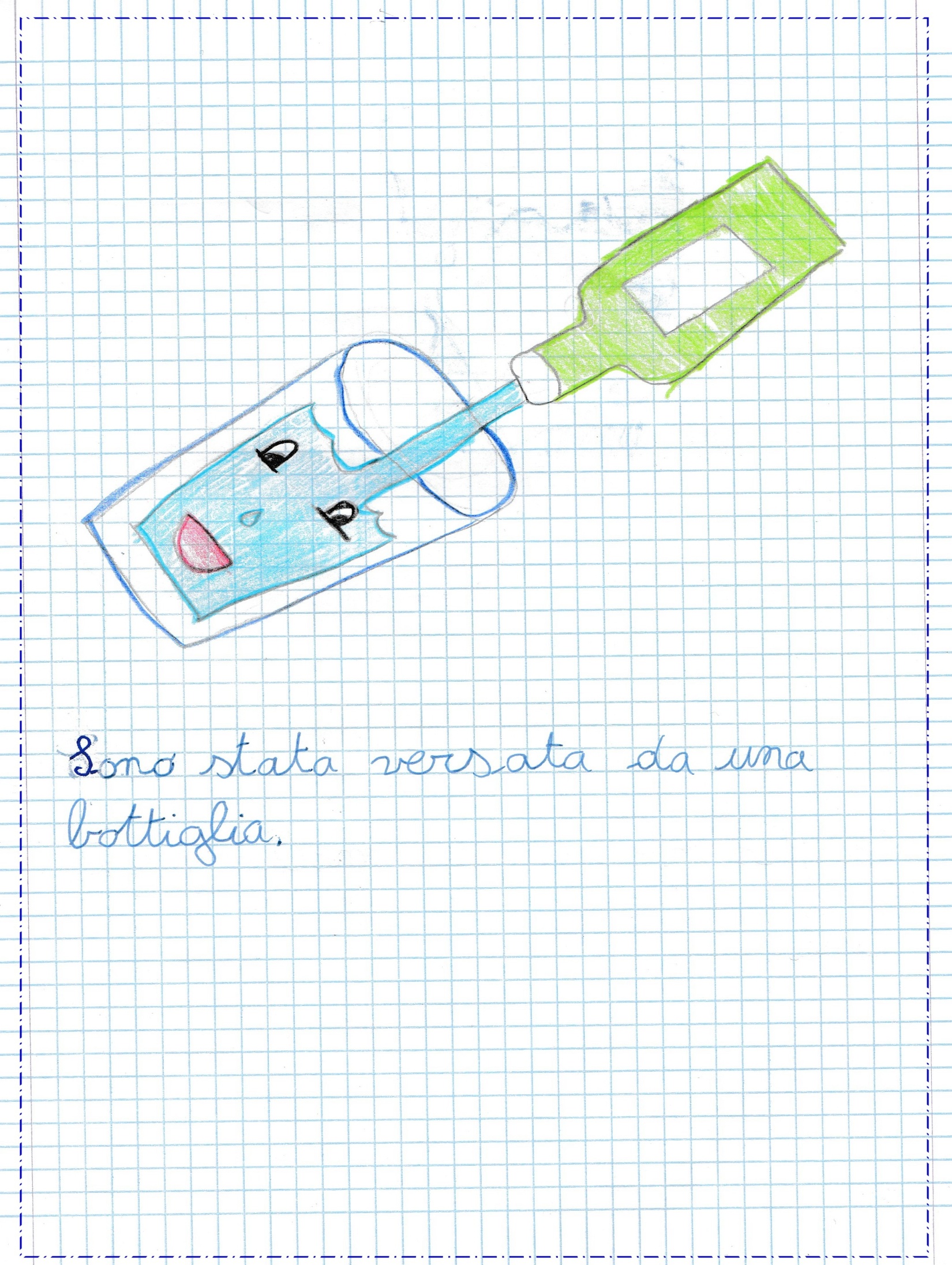 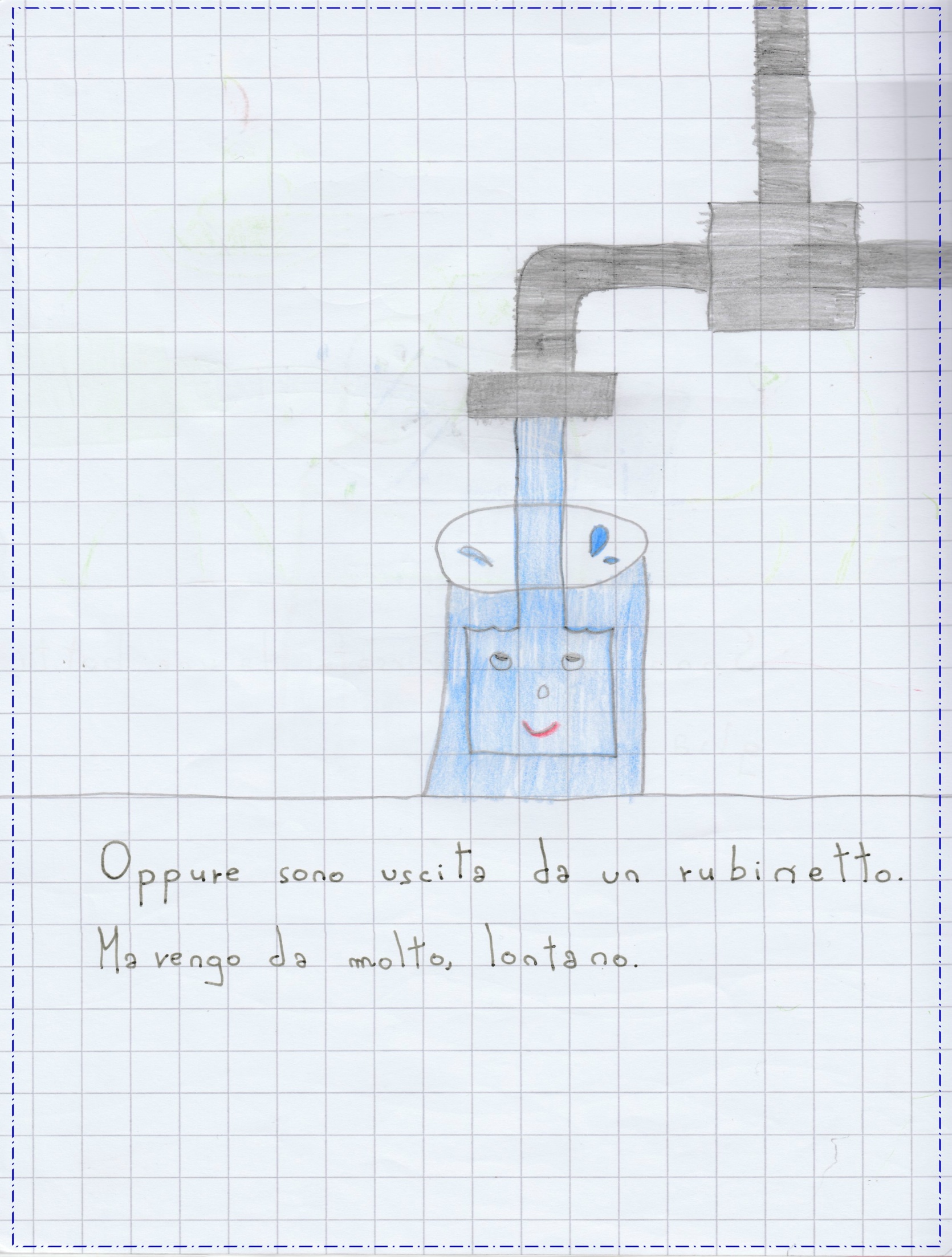 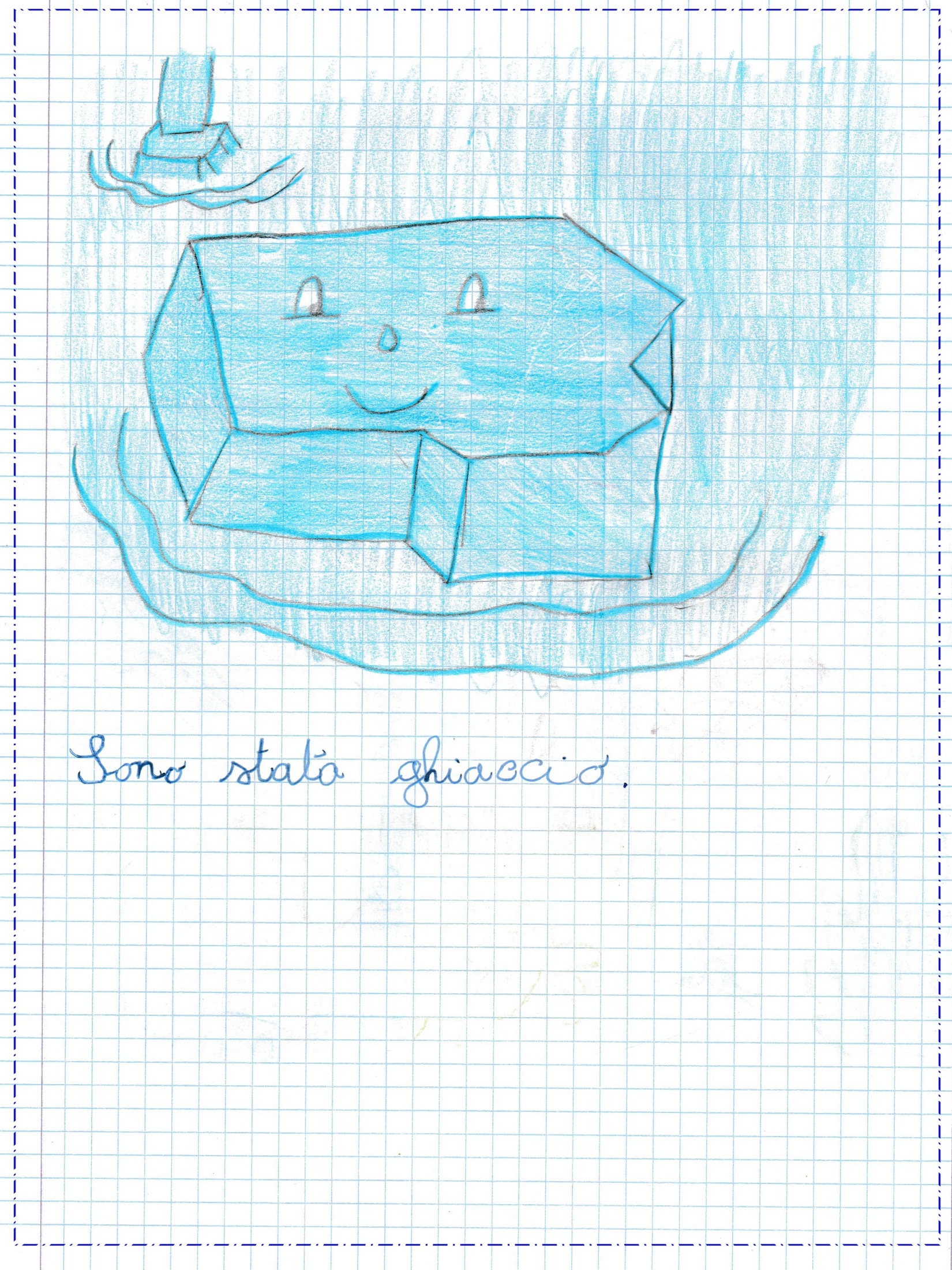 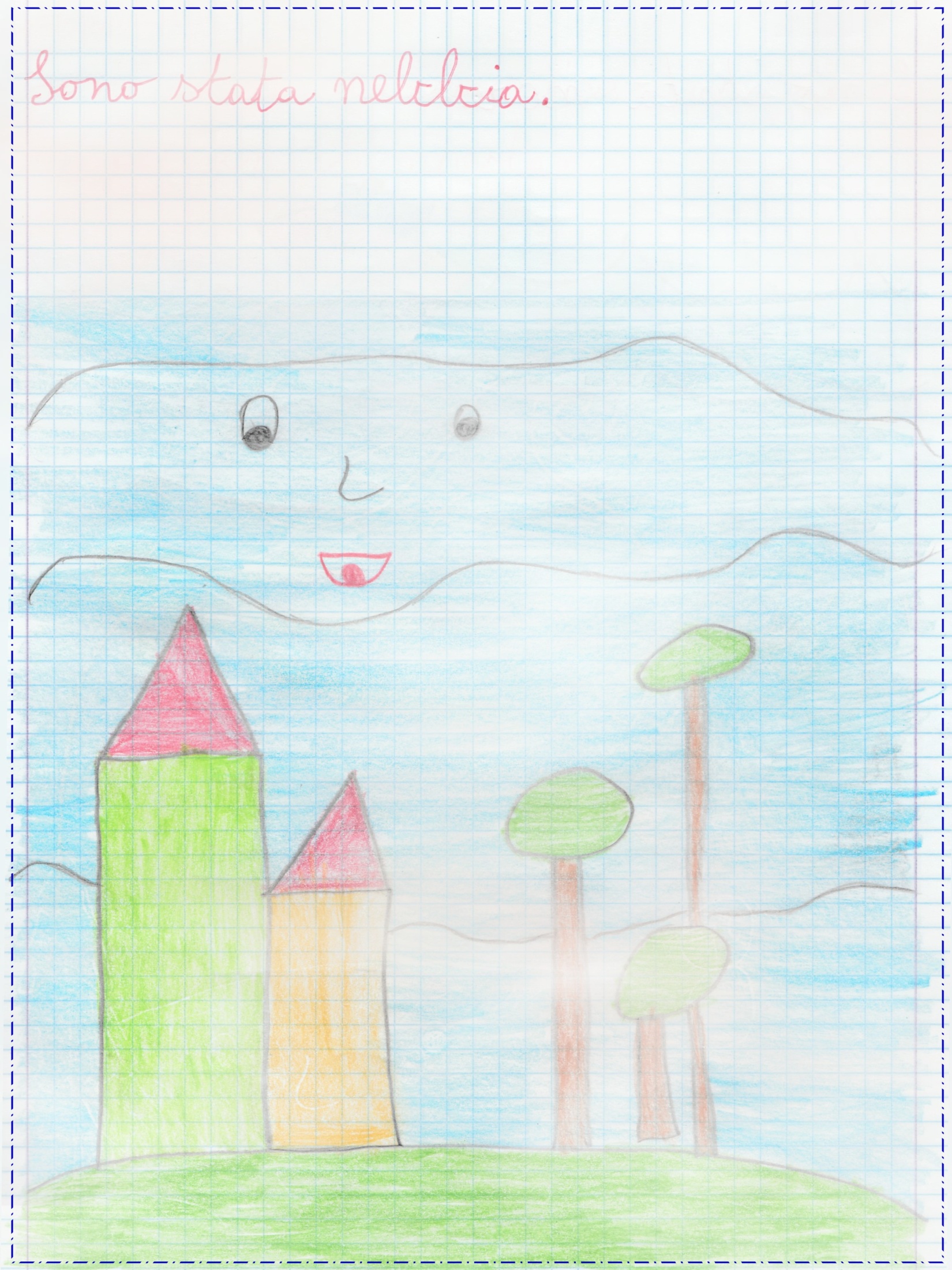 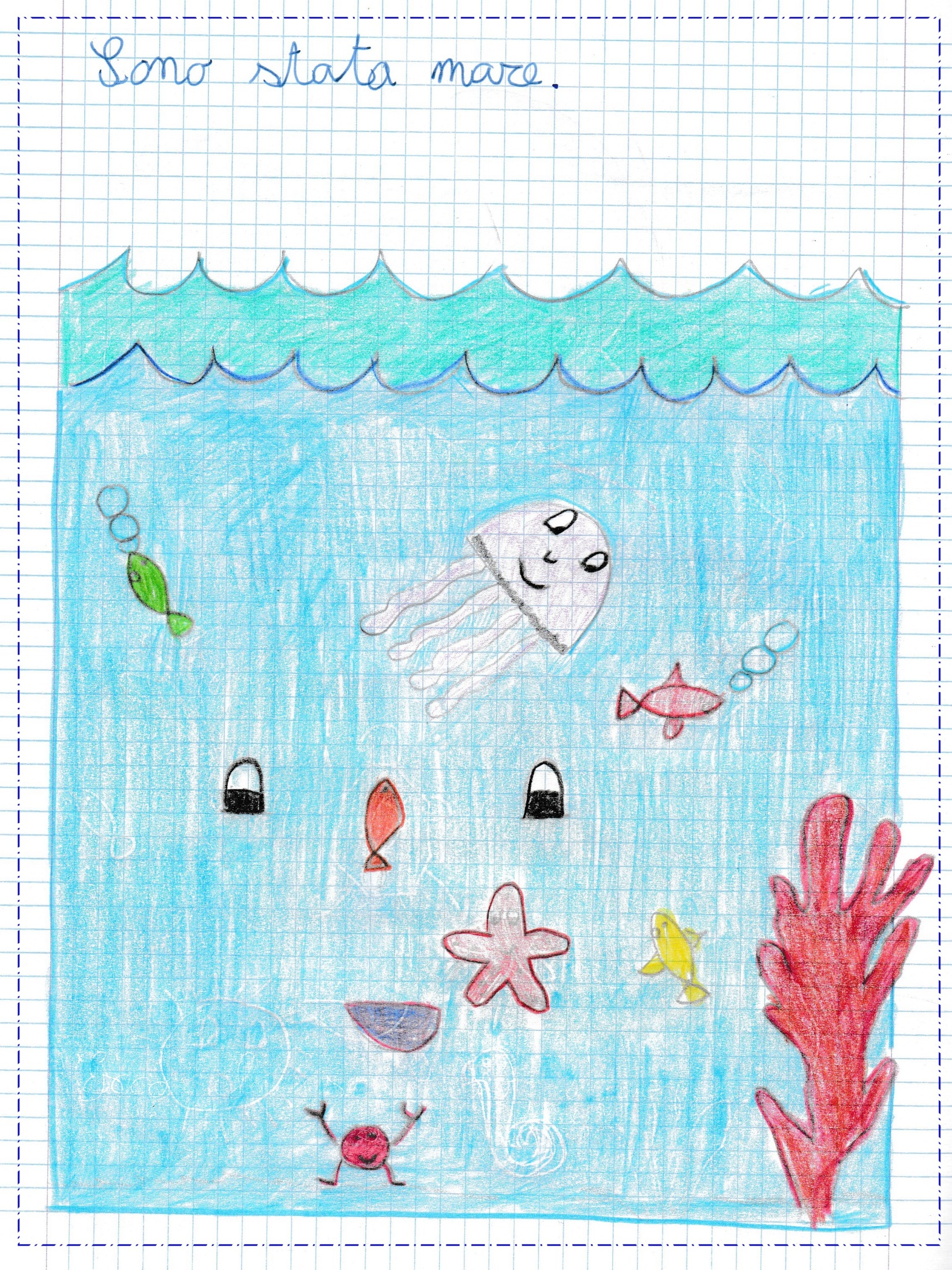 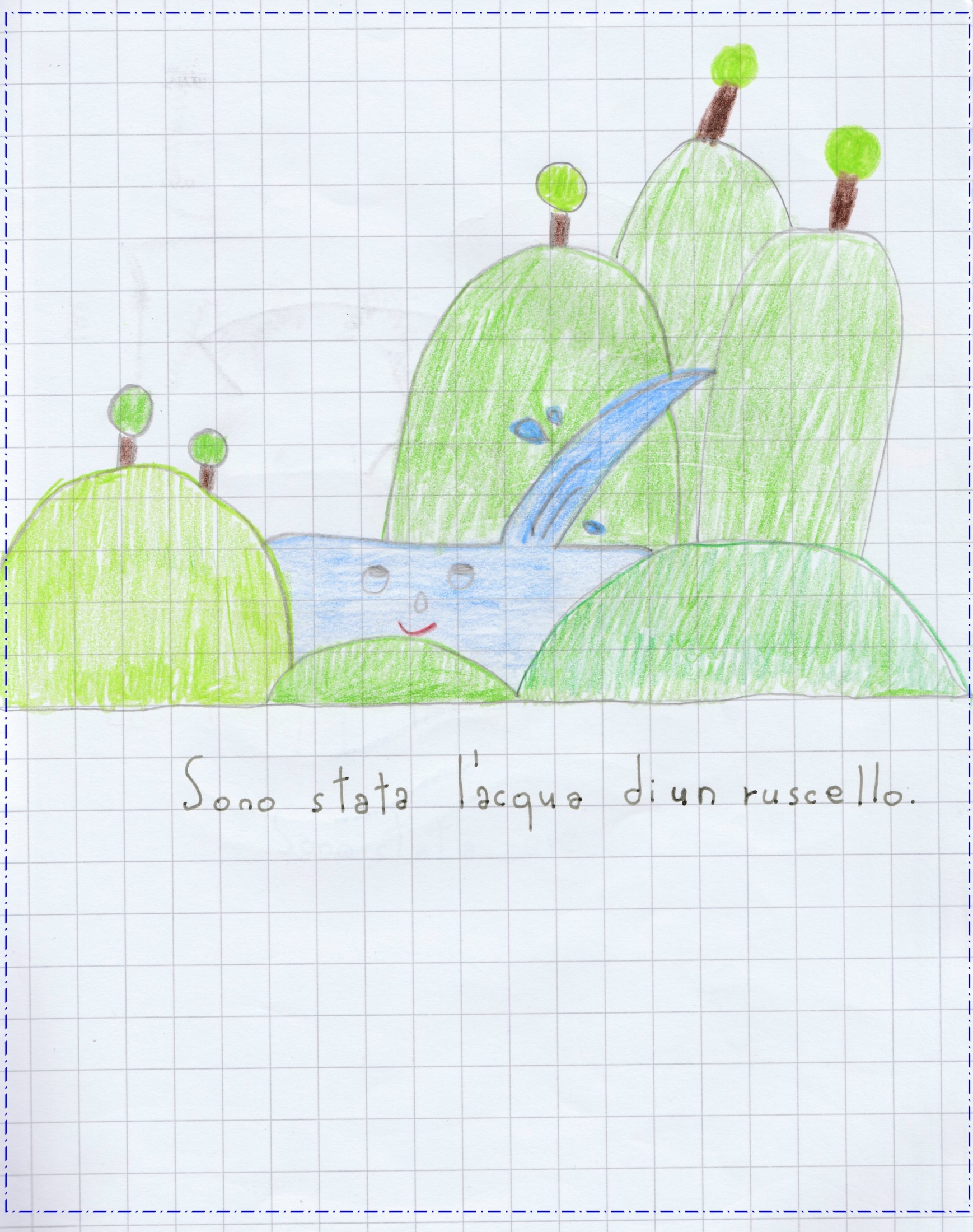 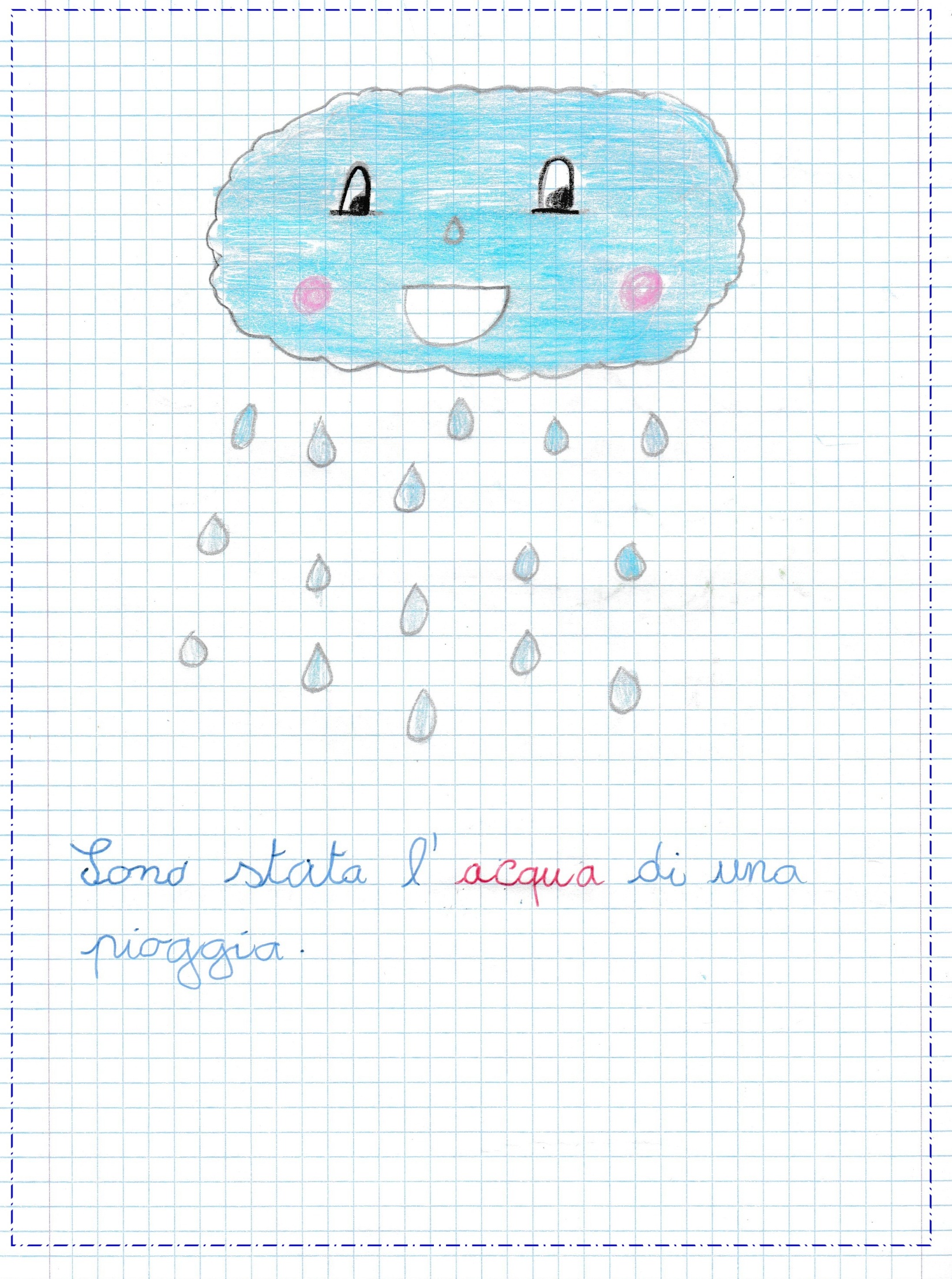 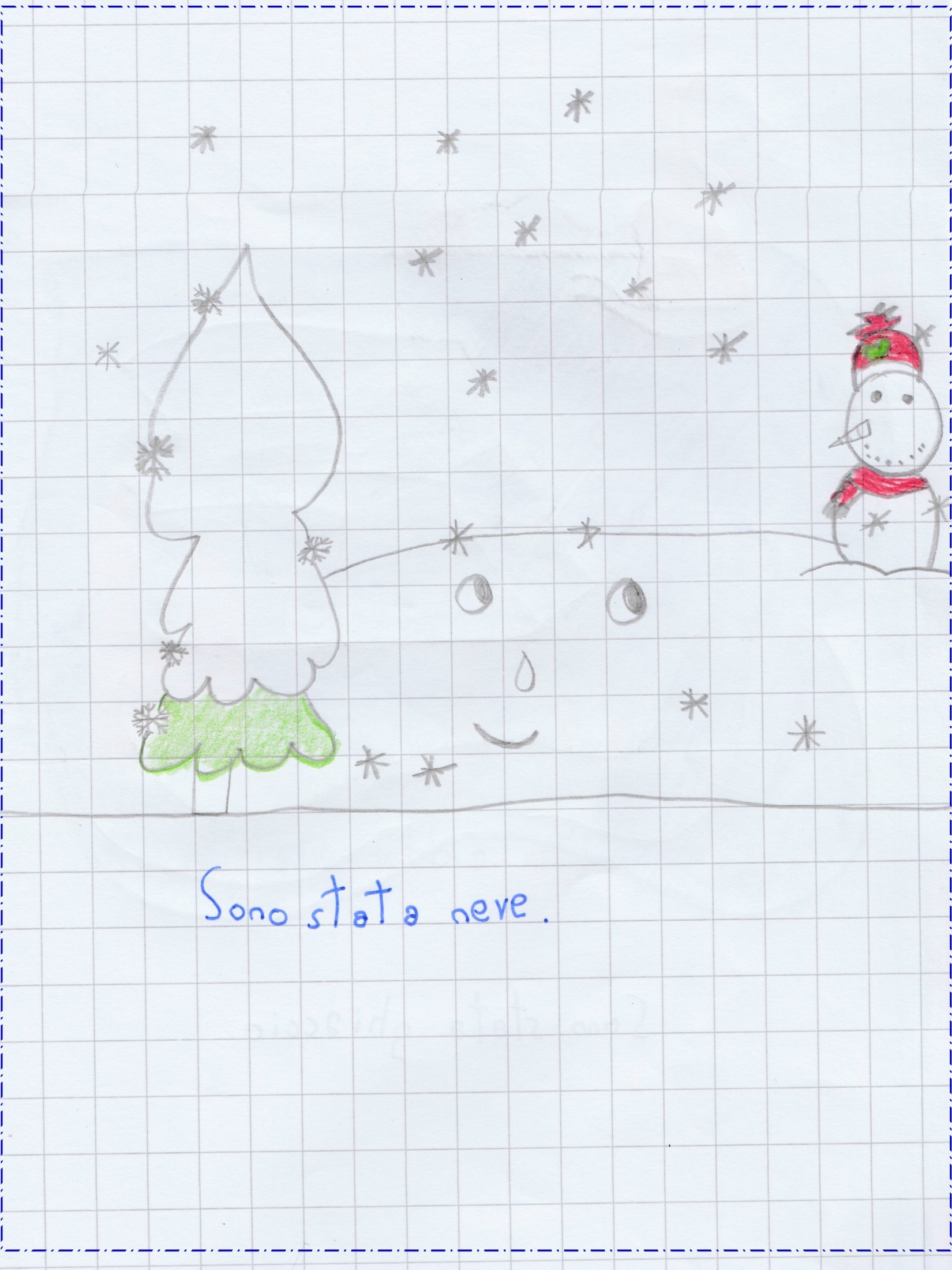 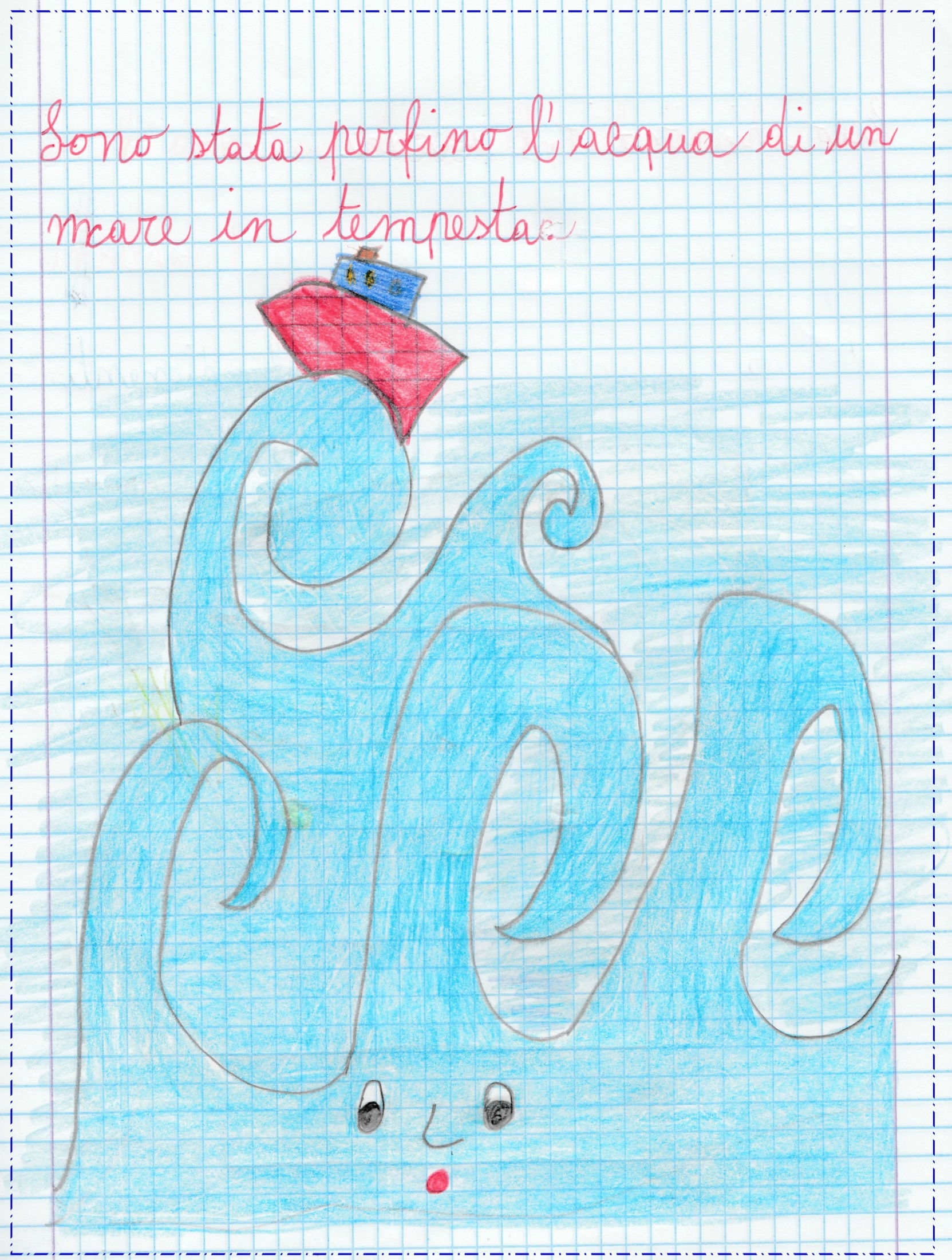 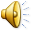 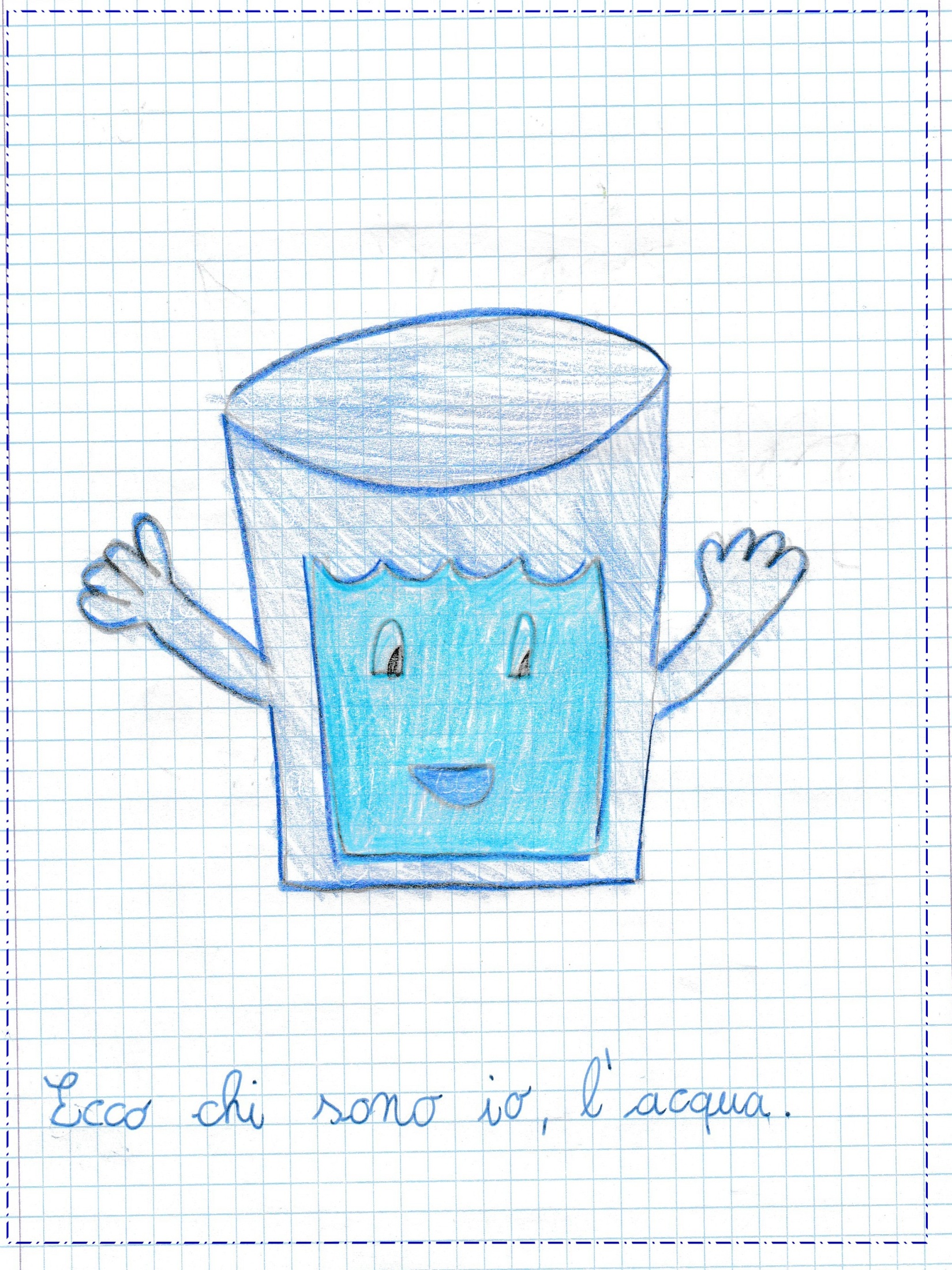 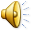 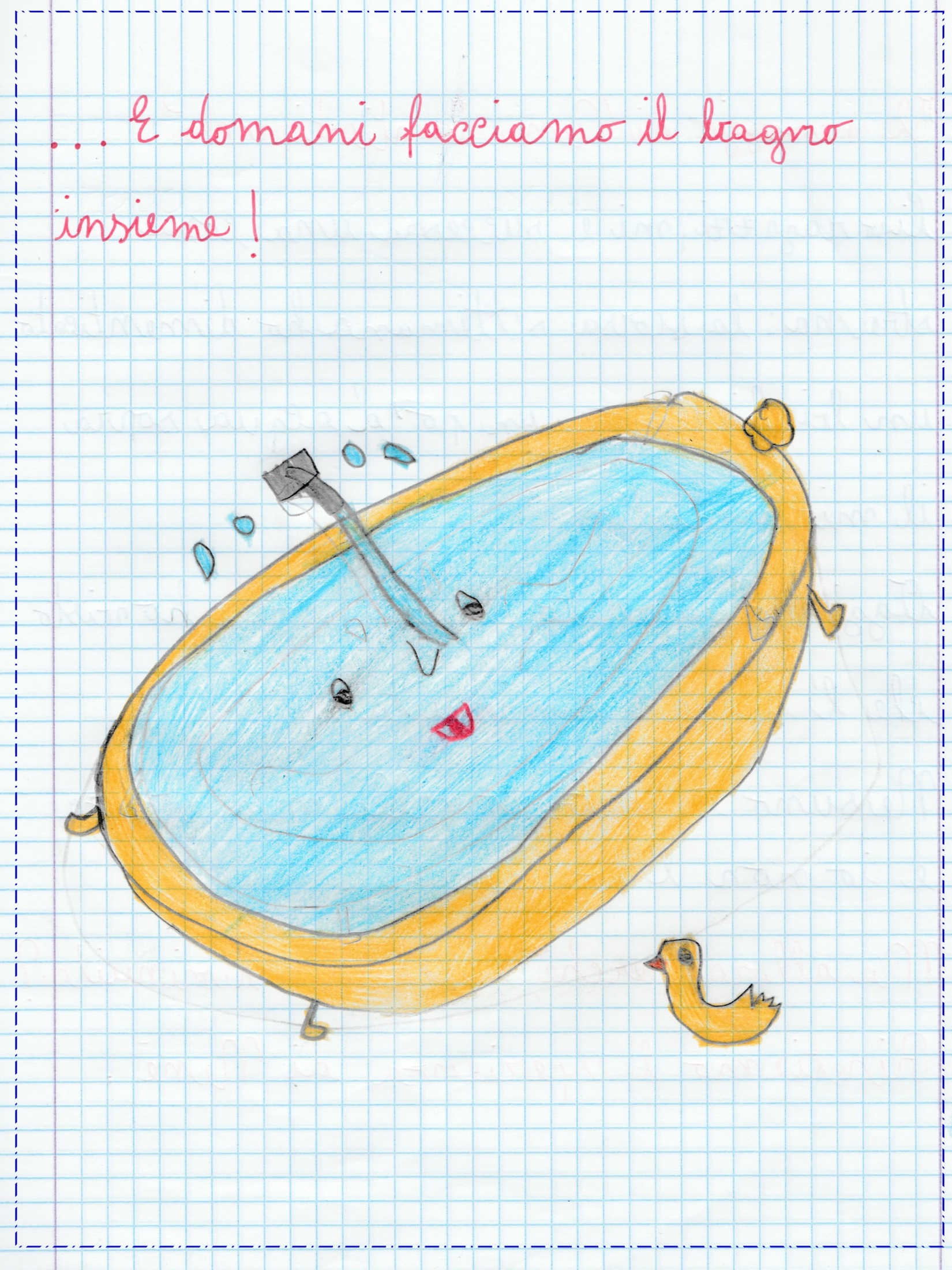 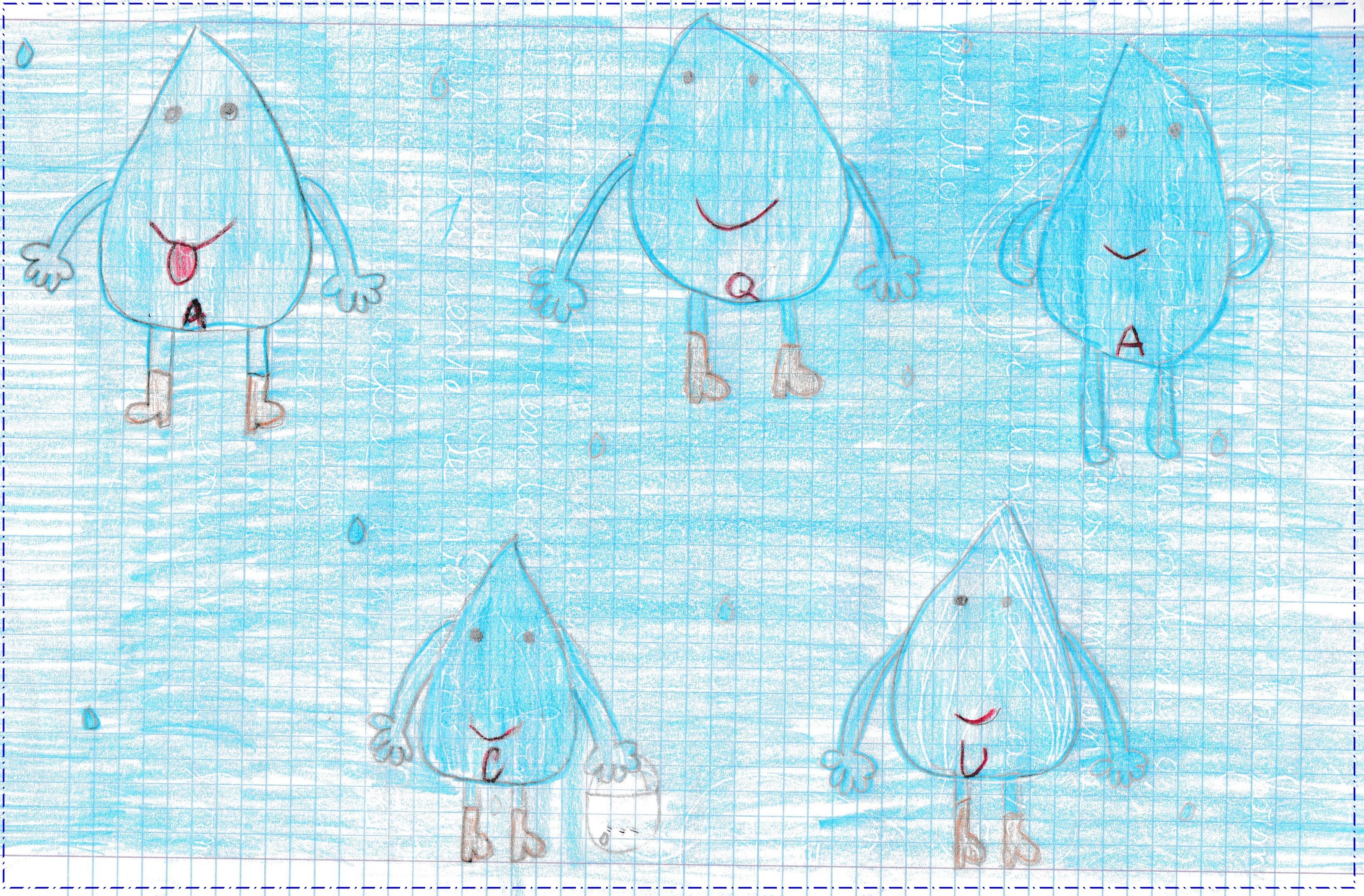 L’acqua, un bene da non sprecare!
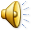 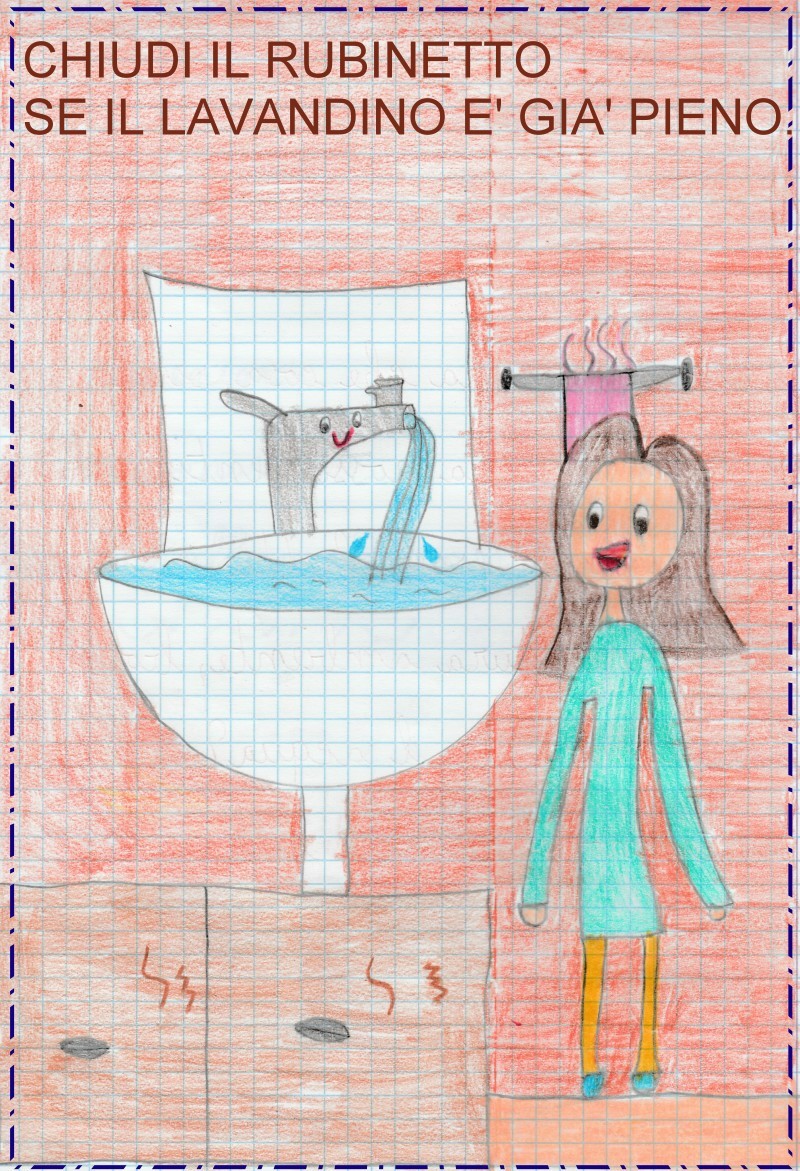 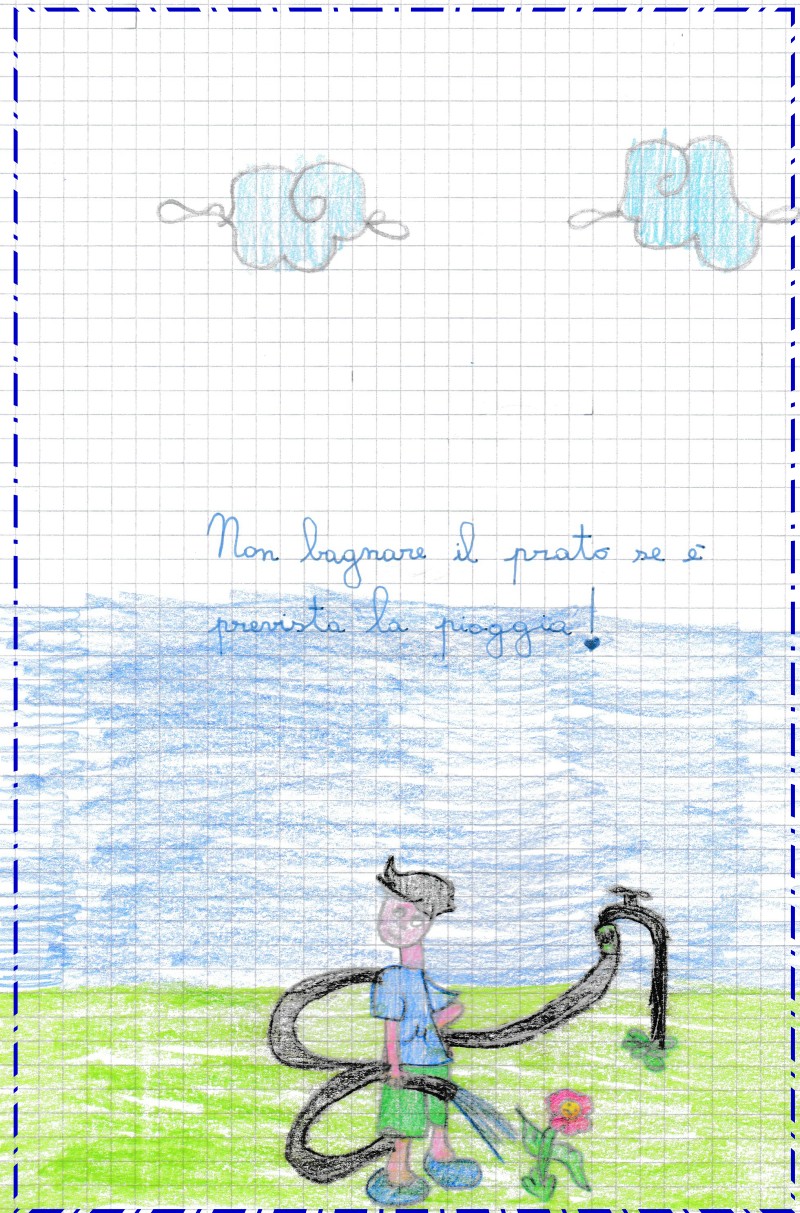 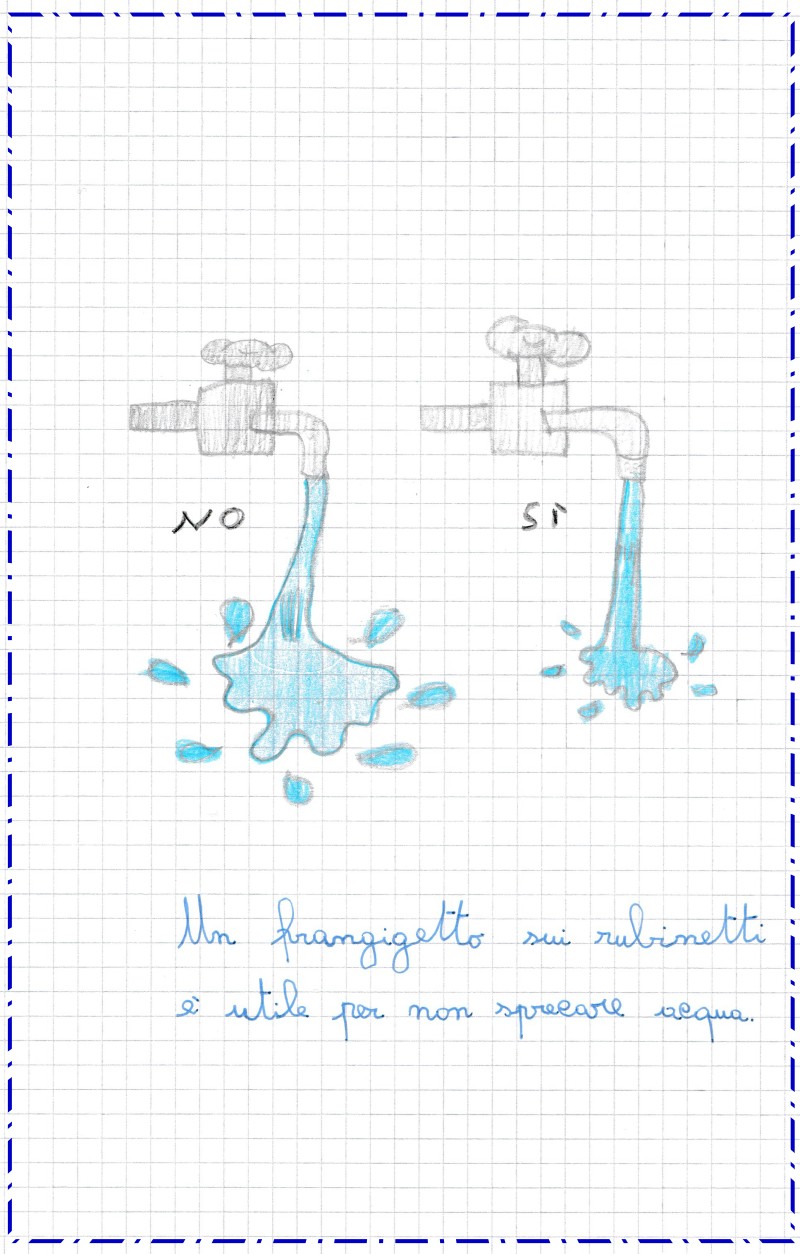 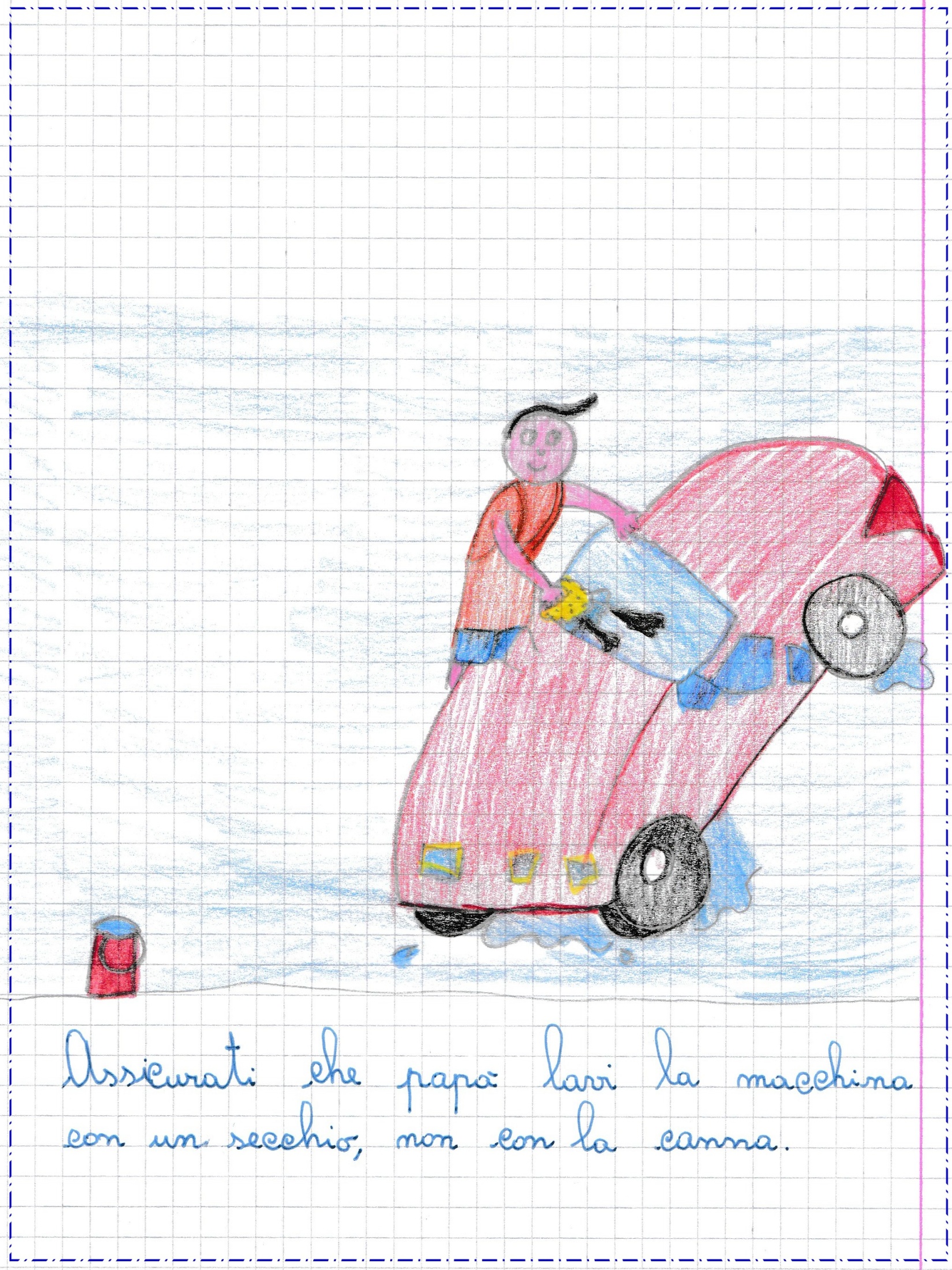 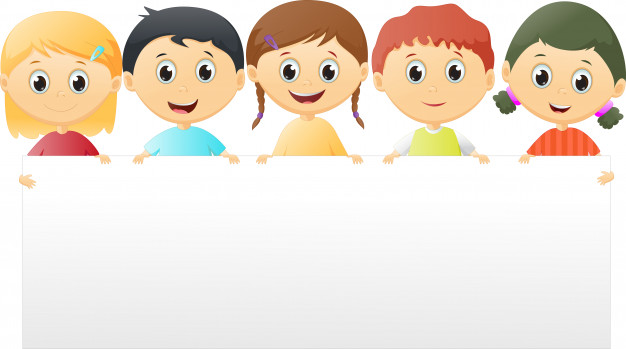 L’ acqua è uno dei beni più preziosi per l’ umanità:  abituati a NON SPRECARLA!